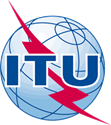 Working Group Exercise - Approach
PLANNING INTERNET OF THINGS (IoTs) NETWORKS
 25 – 28 September 2018
 Bandung - Indonesia
Working Group Exercise
Prepare a set of goals (3-4) for Asiania in terms of IoT and Digital Society. Envision a set of expected outcomes (8-10) that deployment of IoT will bring about in Asiania (e.g. It will make information available in real time, it will improve sharing of data….). Please keep in mind that expected outcomes need to be linked with goals.
 
Provide recommendations on IOT and M2M issues to the Government of Asiania with 2030 digital society program goals in mind.


Prepare a chart with action plan for AICTA until 2020.
IoT and Digital Society Goals (3-4)
Expected outcomes (8-10) that deployment of IoT will bring about in Asiania
Improved overall telecom networks in the country.
Optimum utilization….
Protection of  ….
Prevented …...
Less dependency …...
Improvement of ……
Recommendations on IOT and M2M issues to the Government of Asiania with 2030 digital society program goals
The Government to issue …..
Government to subsidise ….
To delegate…
Regulator should ….
Prepare a chart with action plan for AICTA until 2020
Thank you